Futuristic Burial Structures
a more environmentally friendly and psychologically healthy alternative approach
Problem:  We as humans are running out of time and space; time on this planet, time in our longevity, and space on this Earth.
Solution:  Our proposal is an alternative approach to what happens post-mortem.  While traditional burial methods have left our terrain occupied wastefully by a plethora of dilapidated stone constructions, whose purpose of being a place of remembrance winds up being forgotten long after a person has passed, our burial structures demonstrate aesthetically pleasing designs in architectural innovation, which will not only aid to resolve all three aforementioned categories of conflict but also occupy an eternal space in purpose and intent.
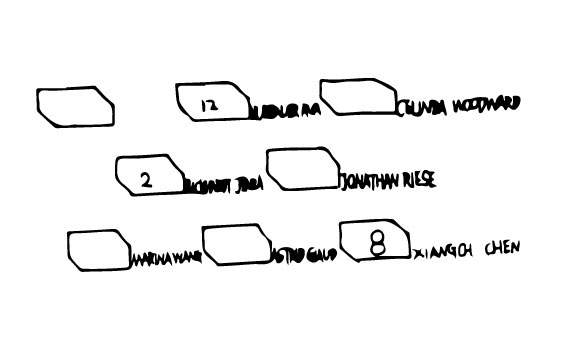 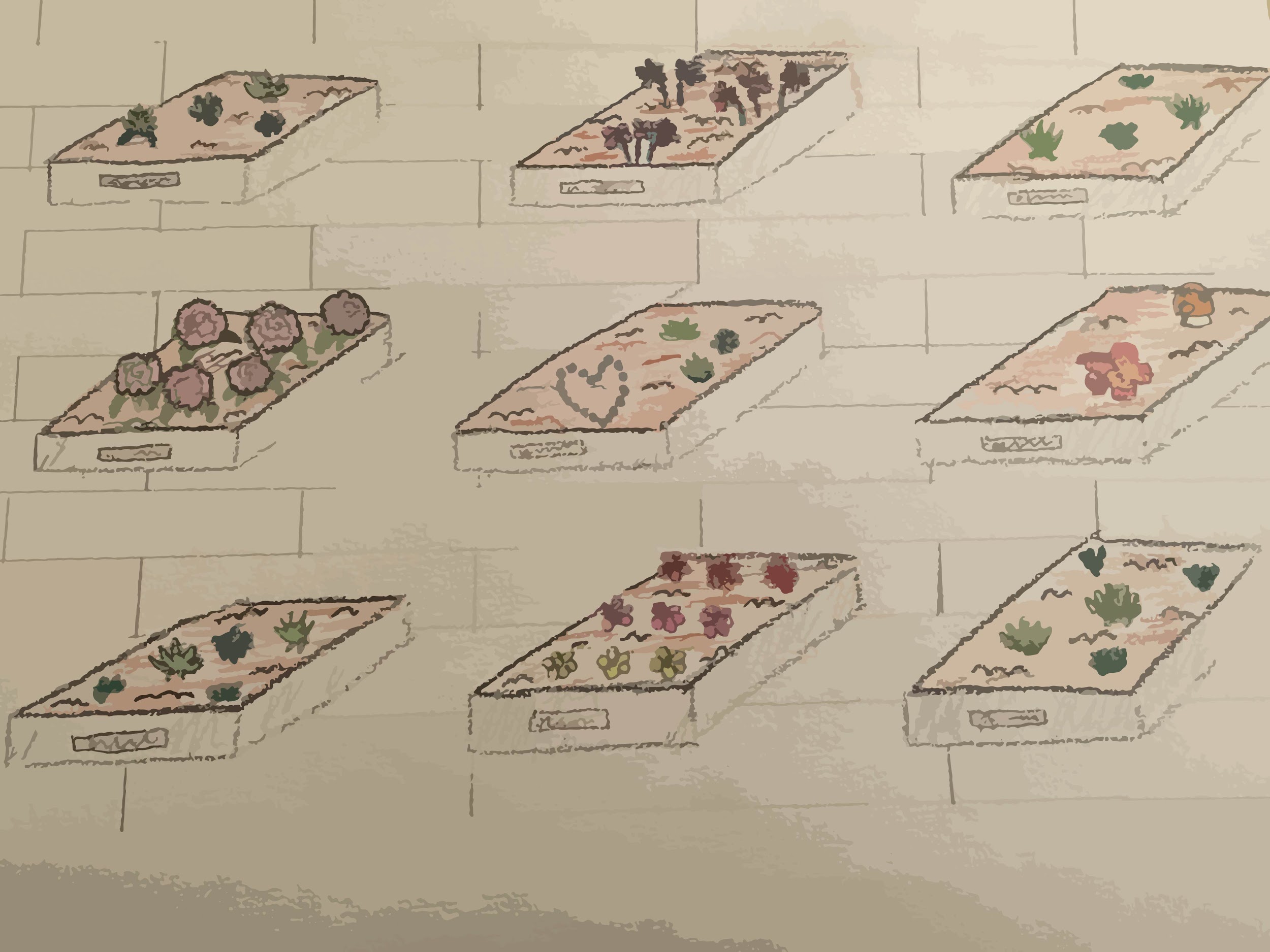 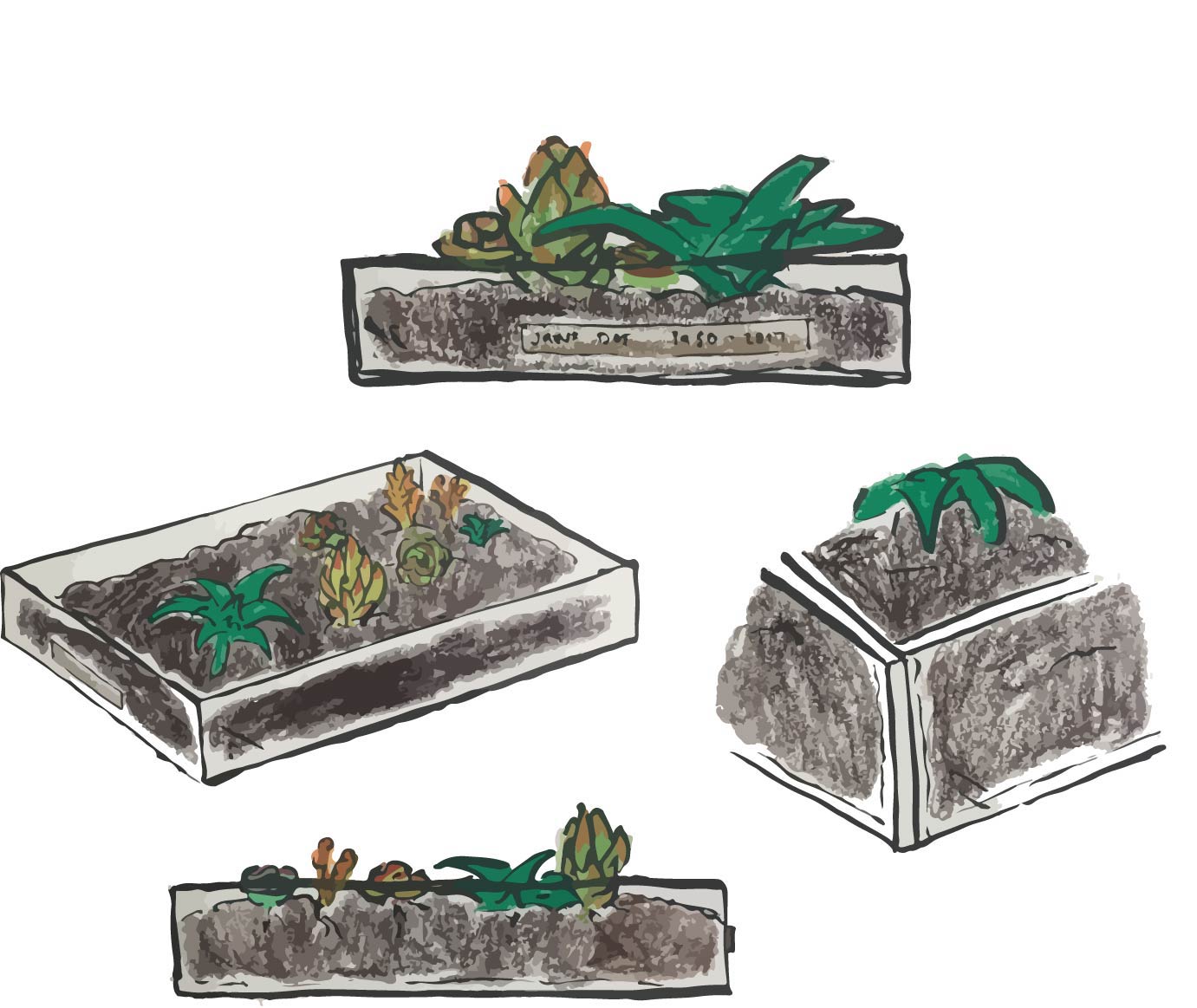